Lenticular lens (光柵透鏡)
Lenticular lens (光柵透鏡)
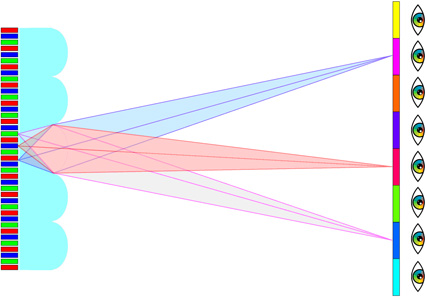 Alioscopy Pixel Interleaving
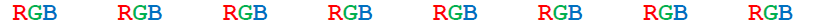 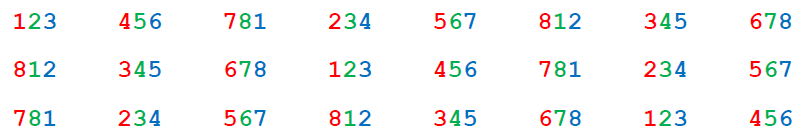 Multiple views
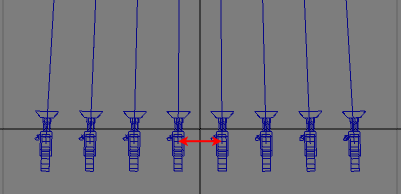